Bigger salary
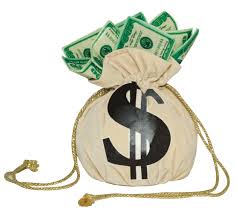 A wise man should have money in his head, but not in his heart                                                                         ― Jonathan Swift
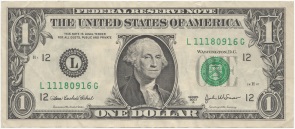 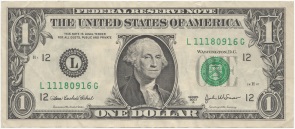 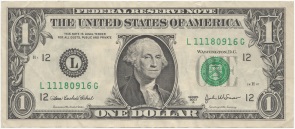 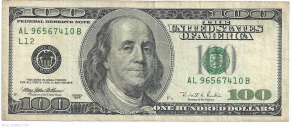 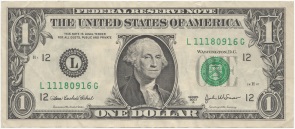 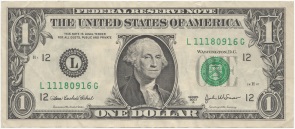 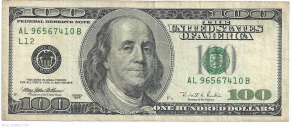 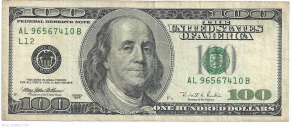 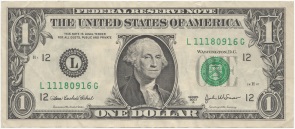 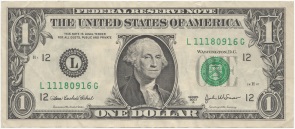 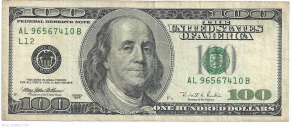 Higher quality education
When you know better you do better ― Maya Angelou
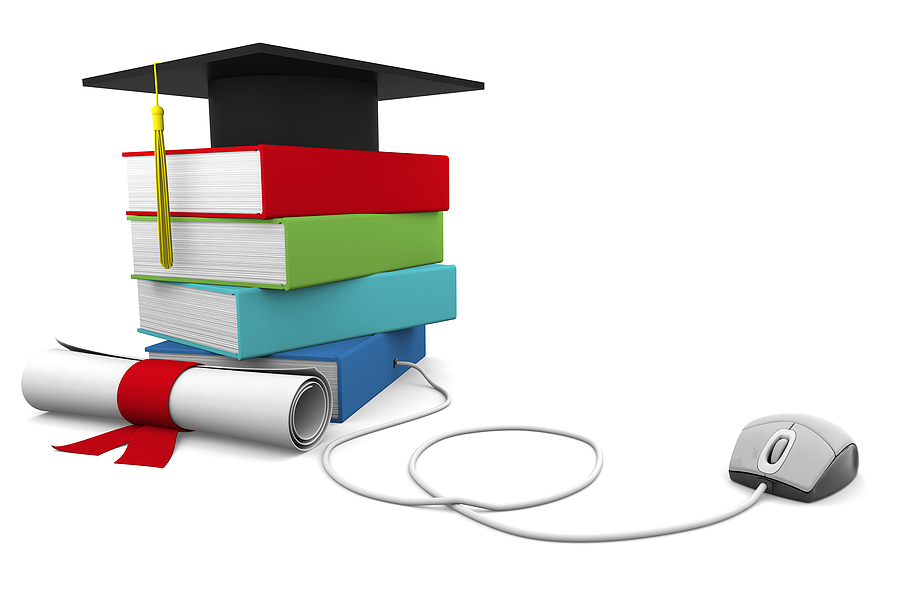 Development of languages
The limits of my language are the limits of my world
‒ Ludwig Wittgenstein
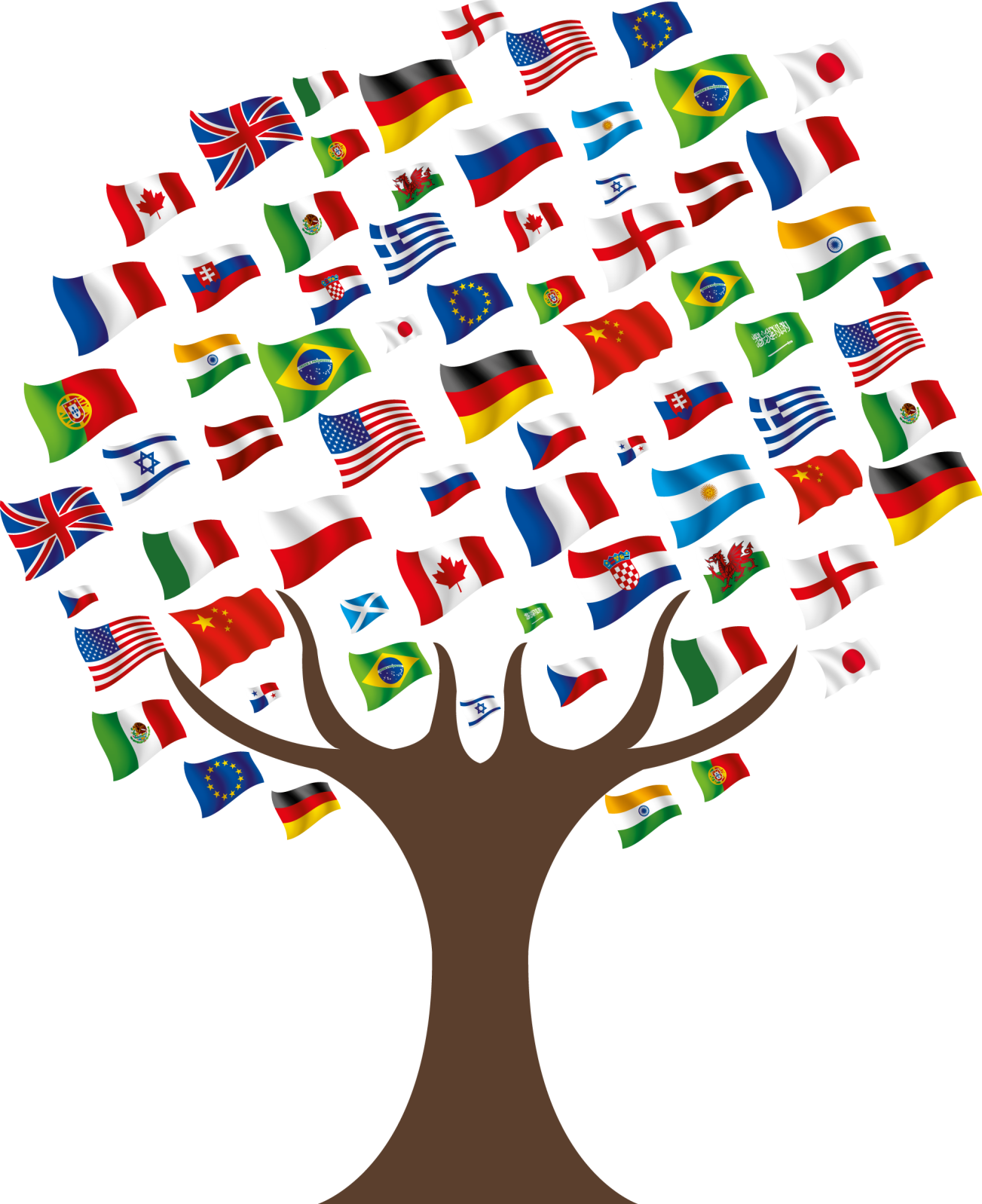 Meeting new people and cultures
Everyone is a new universe to explore
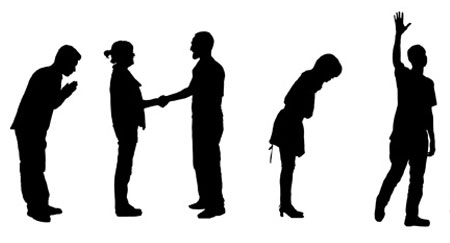 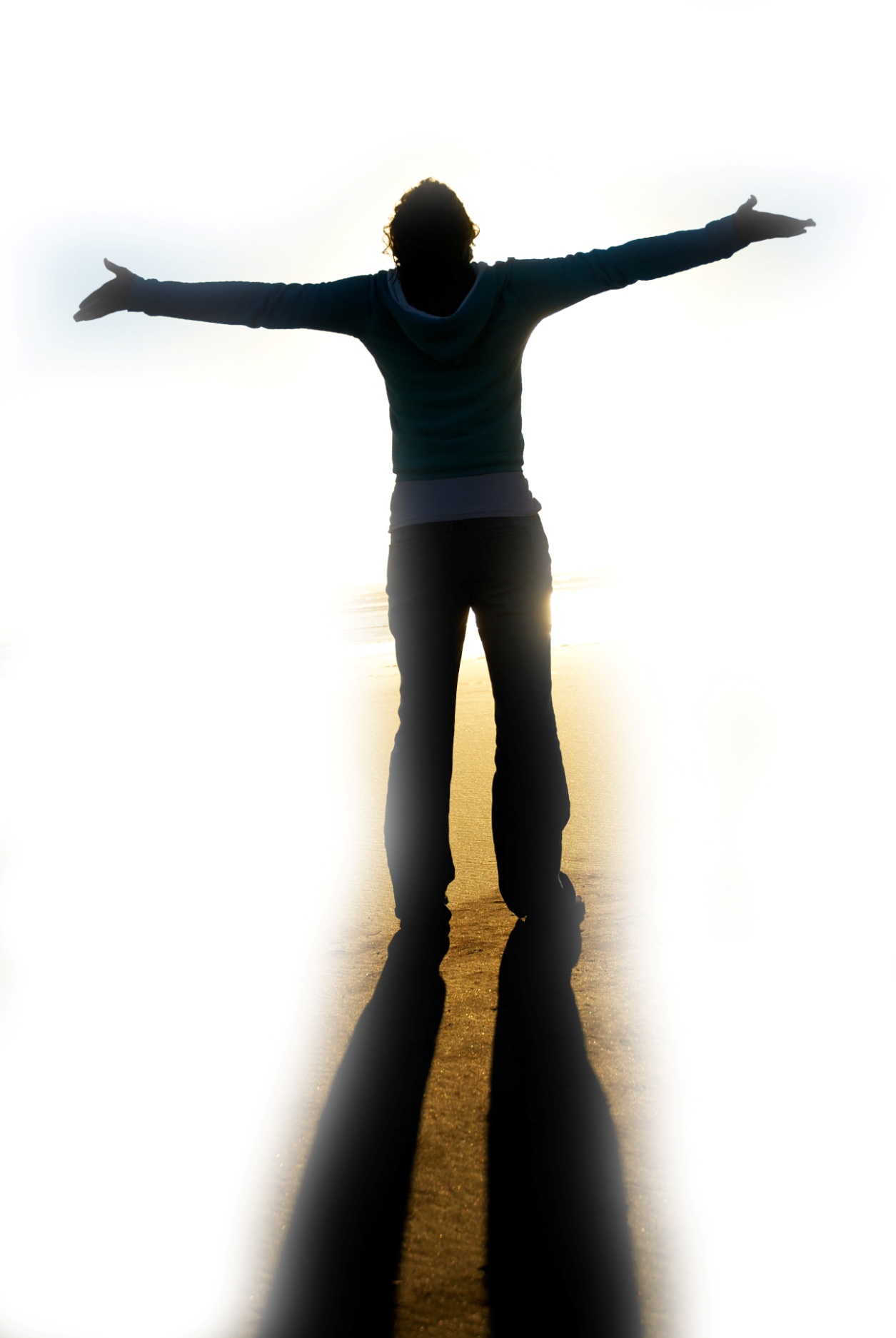 Personal freedom
Freedom is nothing but a chance to be better                                                    ‒ Albert Camus
Getting used to new countries
All of life is a foreign country ‒ Jack Kerouac
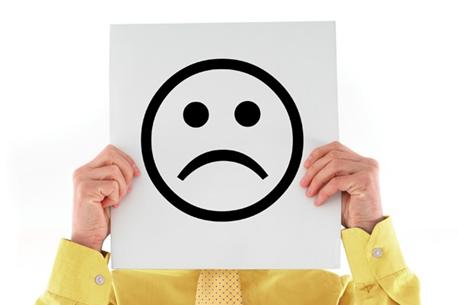 Dissatisfaction of own country
Home is where the heart is ‒ Pliny the Elder
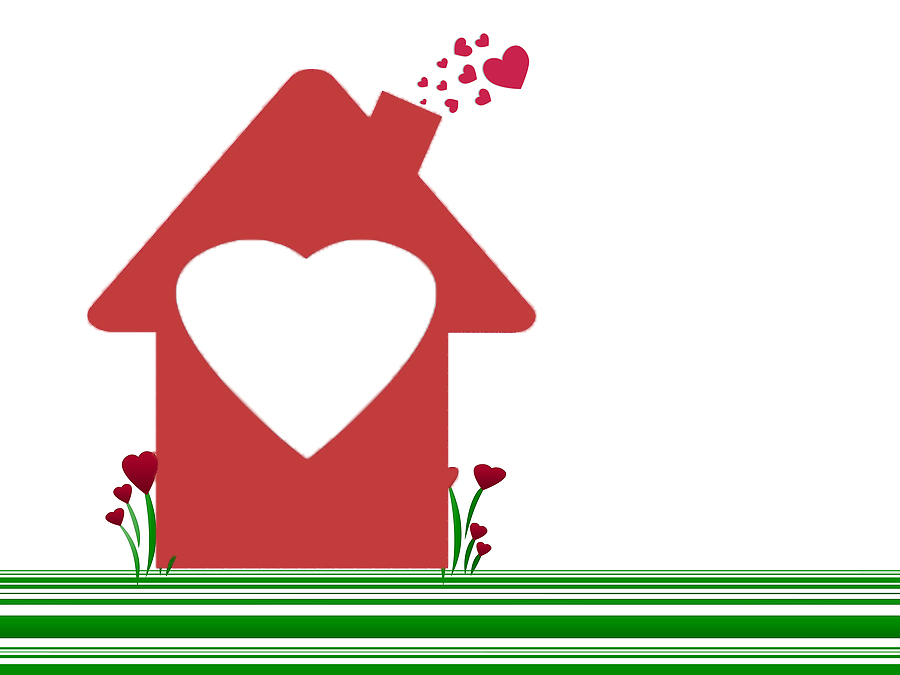 Disintegrated families
Family means no one gets left behind or forgotten                                                   ‒ David Ogden Stiers
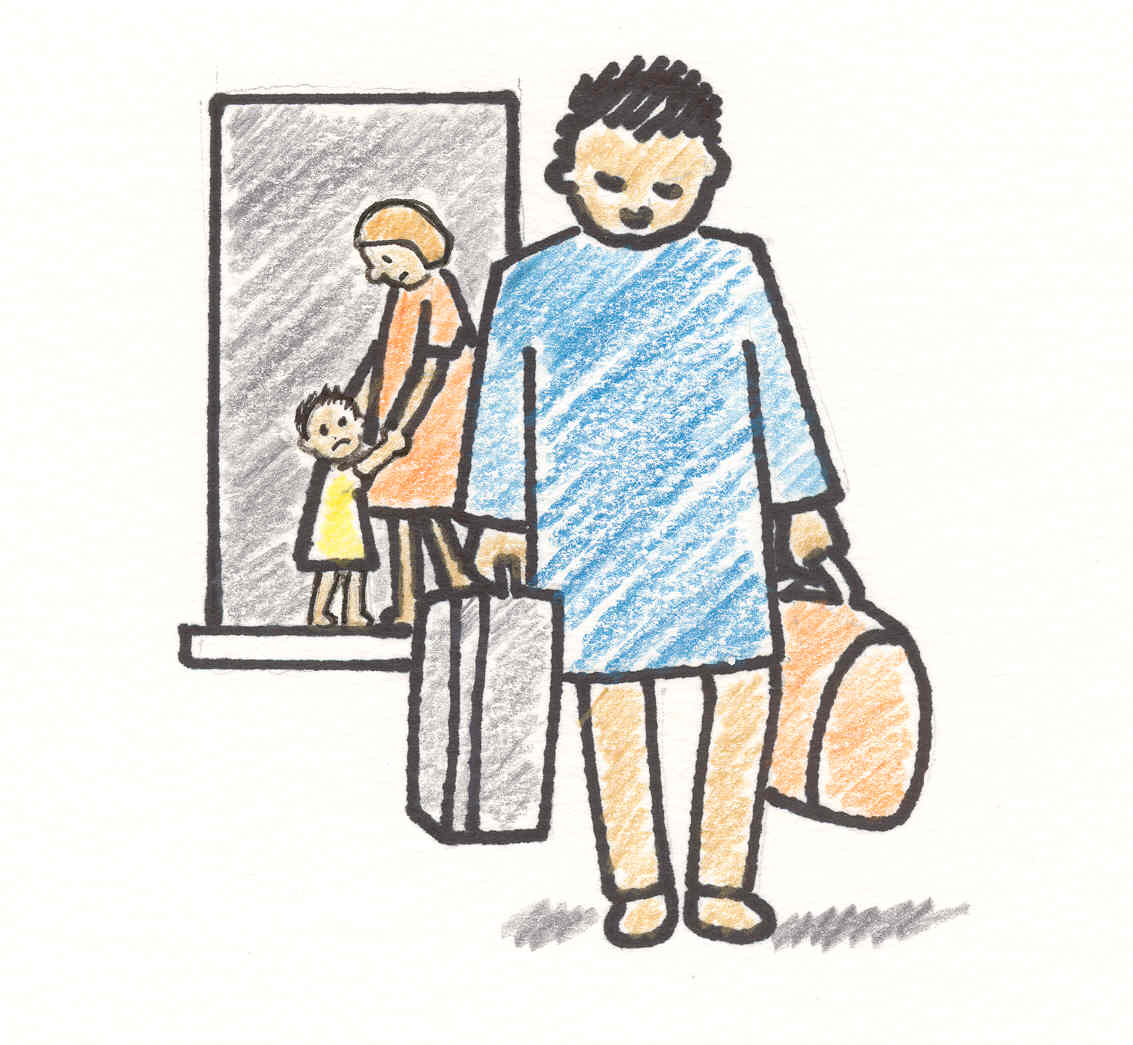 Culture assimilation
Together we are different
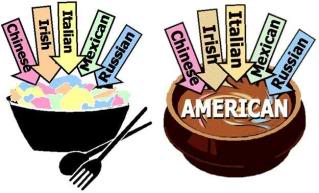 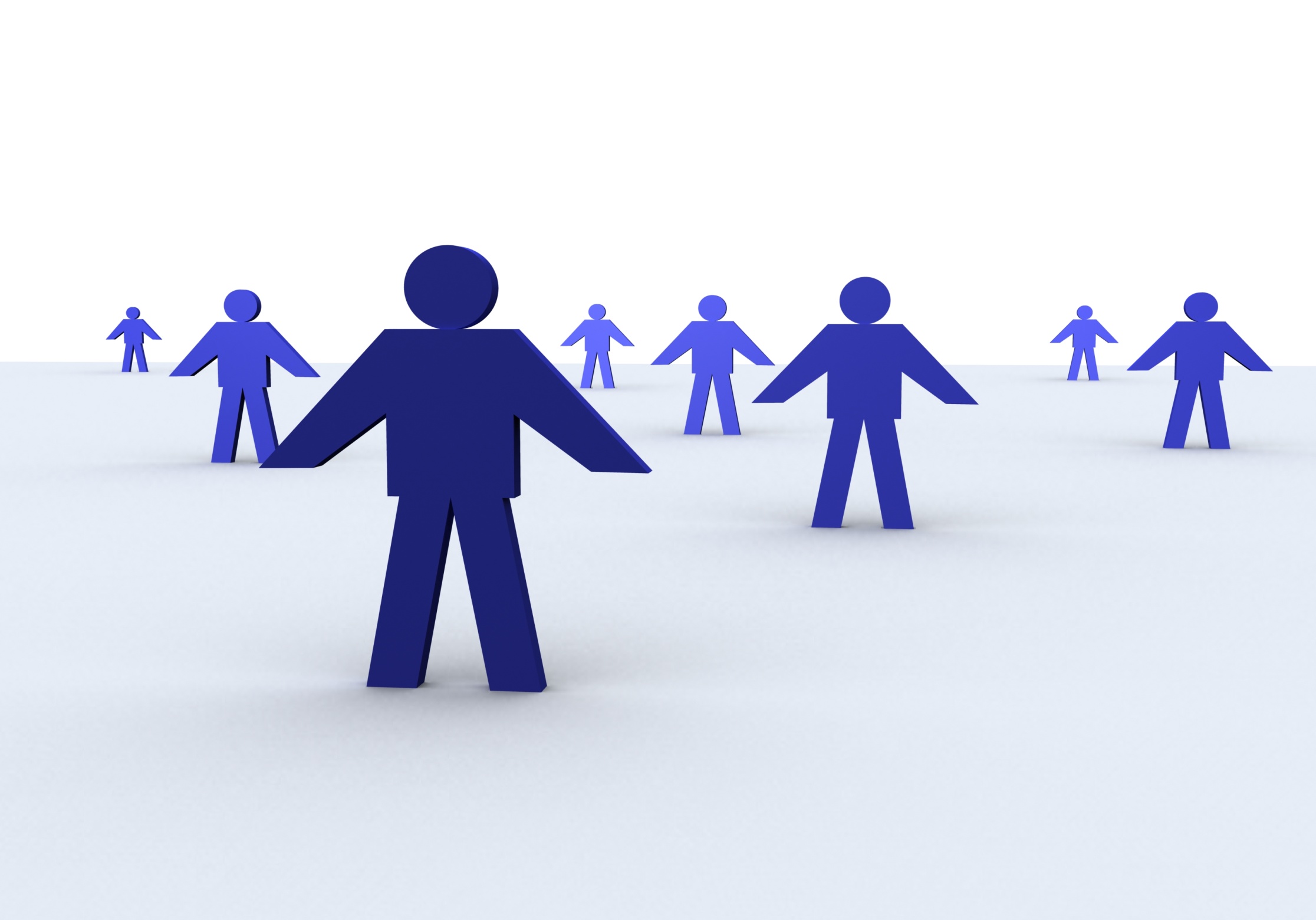 Depopulation
If we travel to better country, who will make our home better?